KOMPUTER & JARINGAN DASAR
OLEH: EKO ZULKARYANTO, S.Komp
KELAS X MM SMK TRI SUKSES NATAR LAMPUNG SELATAN
https://lms.smktrisukses.sch.id
MATERI
K3LH
Hardware Komputer
BIOS
Sistem Operasi
Driver Perangkat Keras
Software Aplikasi
Jaringan Komputer
Alamat IP
Desain LAN
Troubleshoot LAN
K3LH
Adalah program kesehatan, keselamatan kerja, dan lingkungan hidup suatu instansi atau perusahaan yang memiliki banyak kesehatan kerja atau karyawan.

upaya untuk melindungi karyawan atau tenaga kerja agar selalu dalam keadaan sehat dan selamat selama bekerja di tempat kerja.
UU K3LH
UU Nomor 1 Tahun 1970 tentang keselamatan kerja.

UU No. 23 tahun 1992 tentang kesehatan.

UU No. 13 Tahun 2003 yang mengatur mengenai segala hal yang berhubungan dengan ketenagakerjaan.
Hardware Komputer Utama
Processor (CPU = Central Processing Unit)
RAM (Random Access Memory)
VGA (Video Graphics Array) / VGA Card
HDD (Hard Disc) / SSD (Solid State Drive)
Power Supply Unit (PSU)
Motherboard / Mainboard
Casing
Monitor, Mouse & Keyboard
Hardware Komputer
Output	: LCD/LED Monitor, Speaker, Printer, Dot Matrik, 
		   Plotter
Input	: Mouse, Keyboard, Microphone, Scanner, 
		   Barcode Reader
Jaringan	: LAN Card, WLAN Card, Modem, USB WiFi
Proses		: CPU, VGA
Media Penyimpanan	: HDD, SSD, USB Flashdrive, 
					   CD/DVD,  HDD Eksternal
Spesifikasi Notebook/Laptop 7 jutaan
Acer Aspire 5 (A514-53-32H2) Purple:
Intel Core i3-1005G1, RAM 4GB, SSD 512GB, Intel UHD Graphics, 14" HD, Win 10 Home + OHS 2019
Spesifikasi Notebook/Laptop 8 jutaan
Acer Aspire 5 (A514-53G-31RX) Charcoal Black:
Intel Core i3-1005G1, RAM 4GB, SSD 512GB, Geforce MX350 2GB, NO DVD-RW, Windows 10 + OHS
Spesifikasi Notebook/Laptop 8 jutaan
Acer Aspire 5 (A515-44-R6YQ): 
AMD Ryzen 5 4500U, RAM 8GB, SSD 512GB, Integrated AMD Graphics, 15.6", Win 10 Home, OHS 2019
BIOS
Basic Input Output System
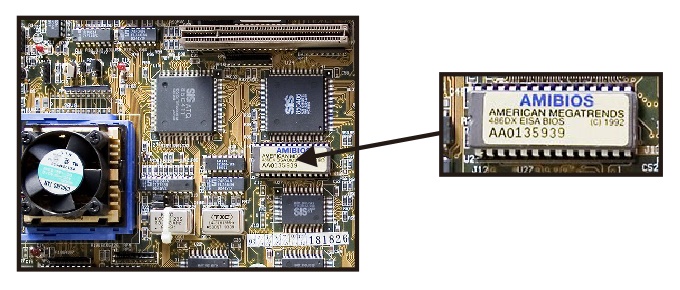 Fungsi BIOS
Manajemen Sistem Startup (Startup System)
Menjalankan Proses Booting (Boot Process)
Mengatur Prioritas Booting (Boot Priority)
Manajemen Kesalahan Booting (Boot Failure)
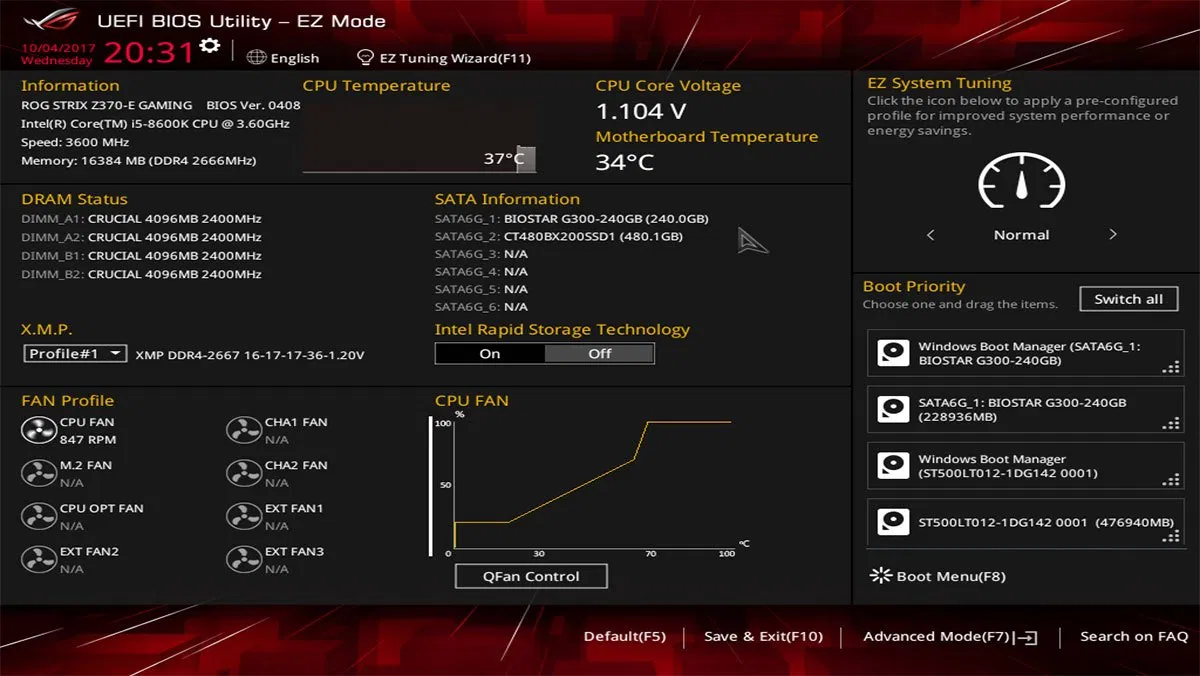 Sistem Operasi
Adalah sebuah perangkat lunak sistem yang mampu mengelola sumber daya (resources) dari software dan hardware agar dapat berjalan dengan baik serta memudahkan proses interaksi dengan pengguna atau user (brainware).

adalah perangkat lunak sistem yang mengatur sumber daya dari perangkat keras dan perangkat lunak, serta sebagai daemon untuk program komputer . (Wikipedia)	

Daemon: adalah program komputer yang berjalan di latar belakang yang melakukan beberapa tugas
Sistem Operasi
Microsoft Windows
Unix
Mac OS X
Microsoft Windows
Windows XP, Windows Vista, Windows 7, Windows 8, Windows 8.1, Windows 10
Unix
BSD
GNU/LINUX : Debian, Ubuntu, Fedora, CentOS, OpenSUSE, Mandriva, dll...
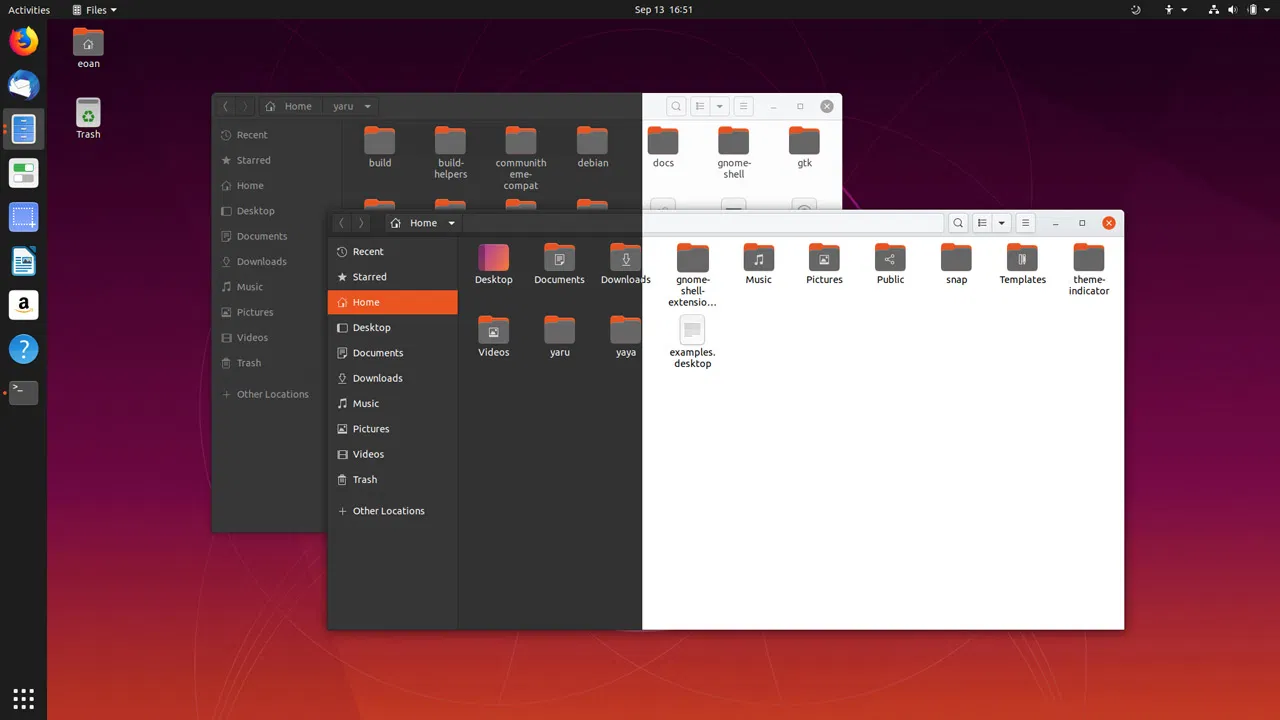 MAC OS
MAC OS X
iOS
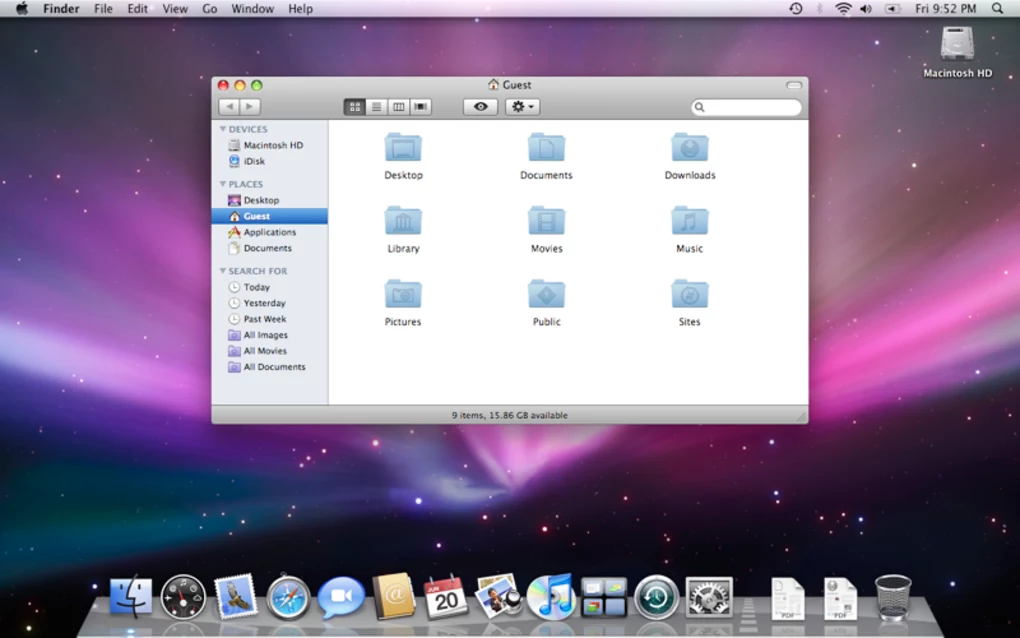 Driver Perangkat Keras
Driver adalah komponen software yang berfungsi sebagai perangkat komunikasi antara Sistem Operasi dan hardware.
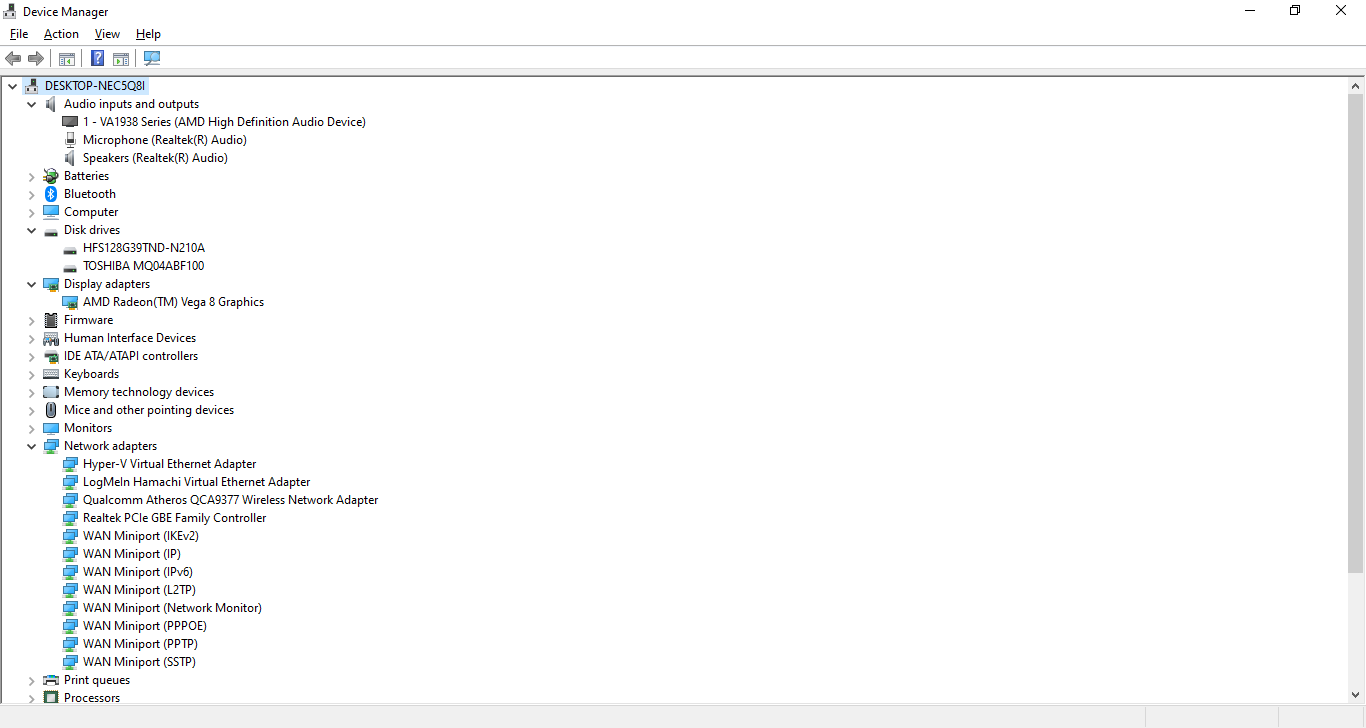 Software Aplikasi
Bawaan Windows:
Device Manager
Task Manager
Disk Management
Command Prompt
Direct X Diagnostic Tool (DxDiag)
Microsoft Configuration (MSConfig)
Registry Editor (regedit)
MS Paint
Snippingtool
Dll.
Perangkat Jaringan Komputer
Modem
Router
Switch/Hub
Kabel UTP
RJ45
Access Point
Modem
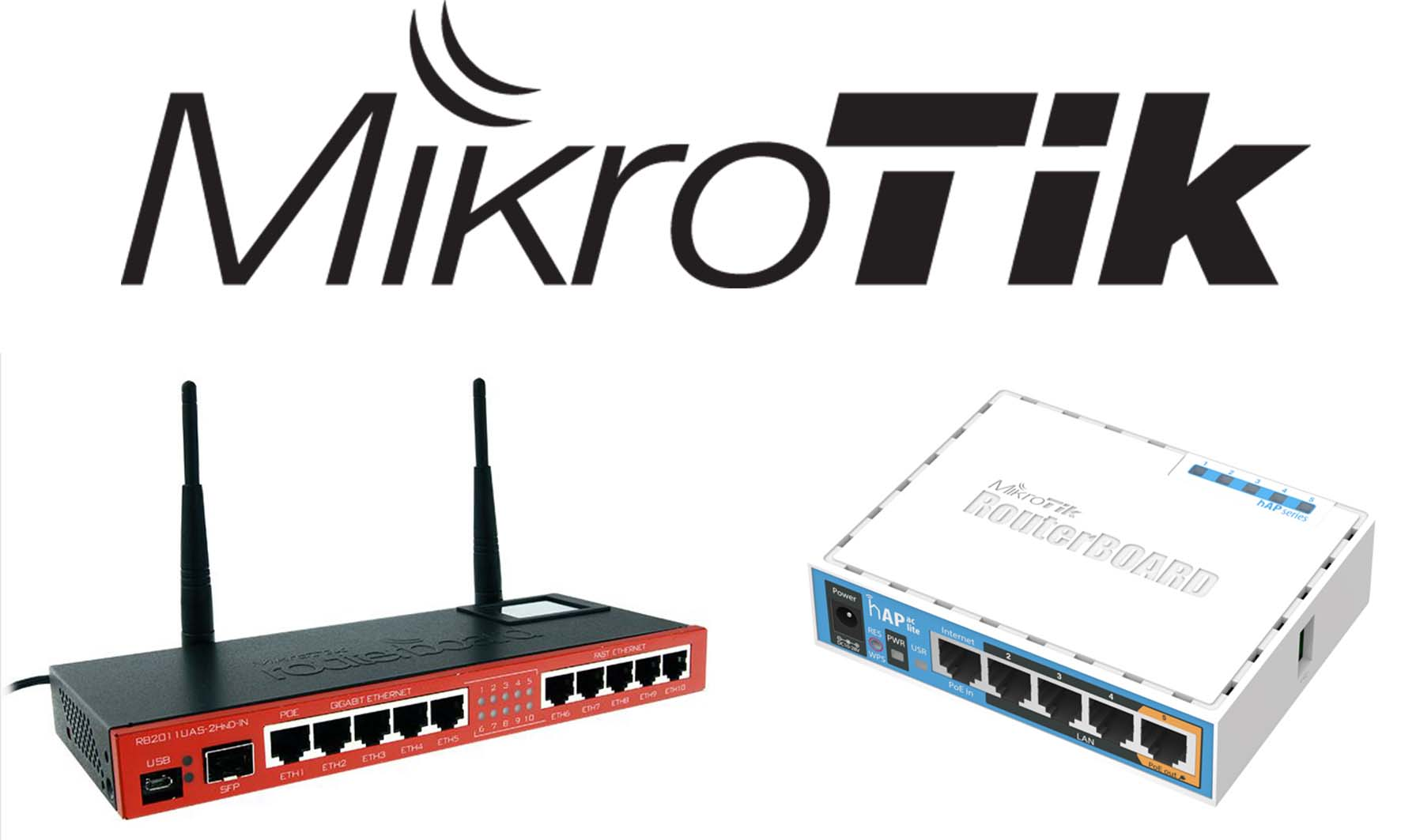 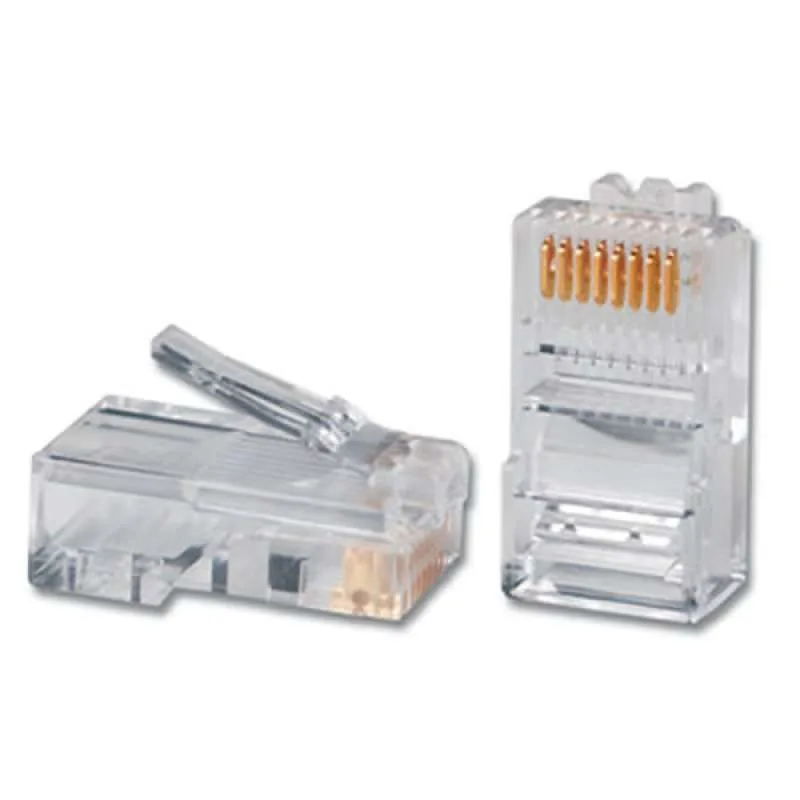 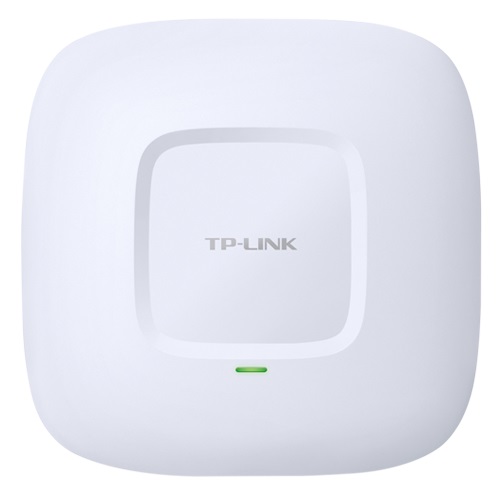 Access Point
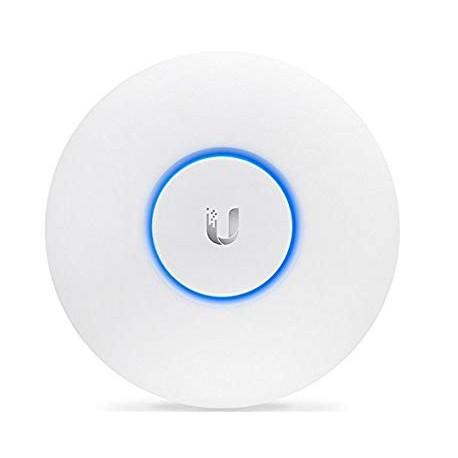 IP ADDRESS
192.168.0.112
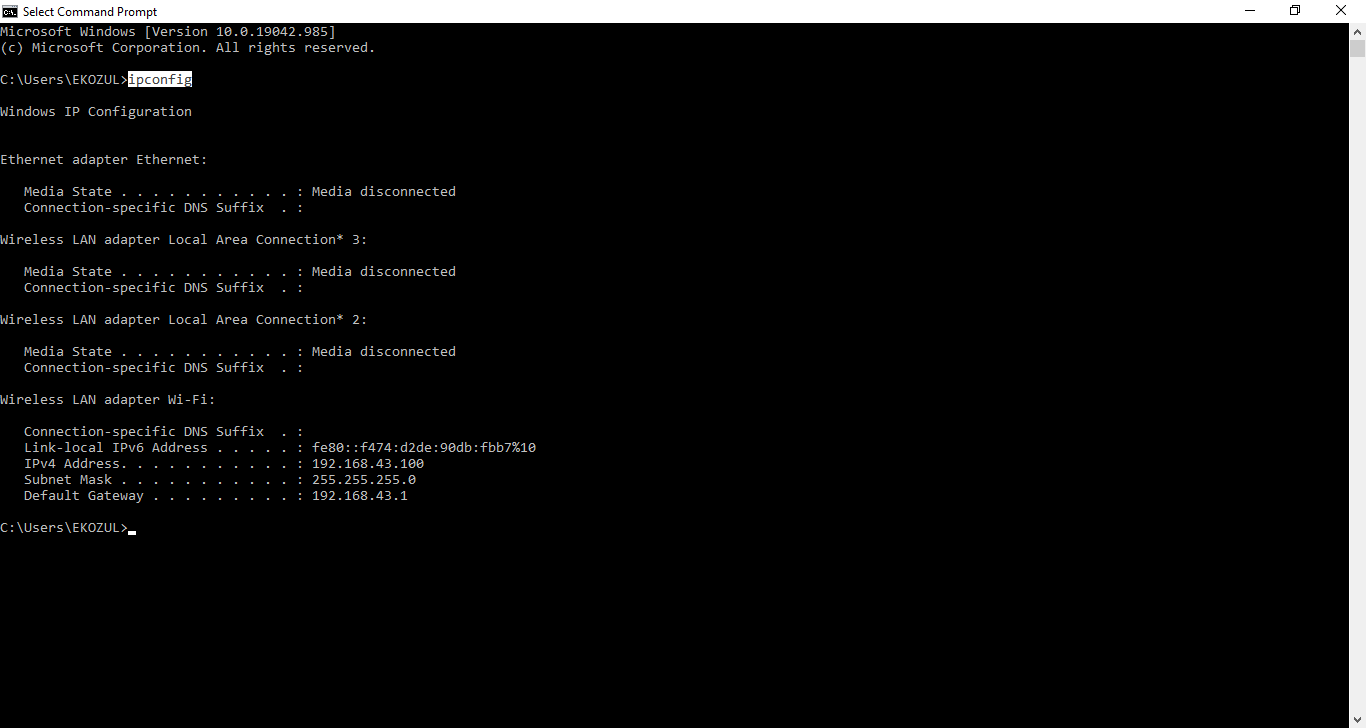 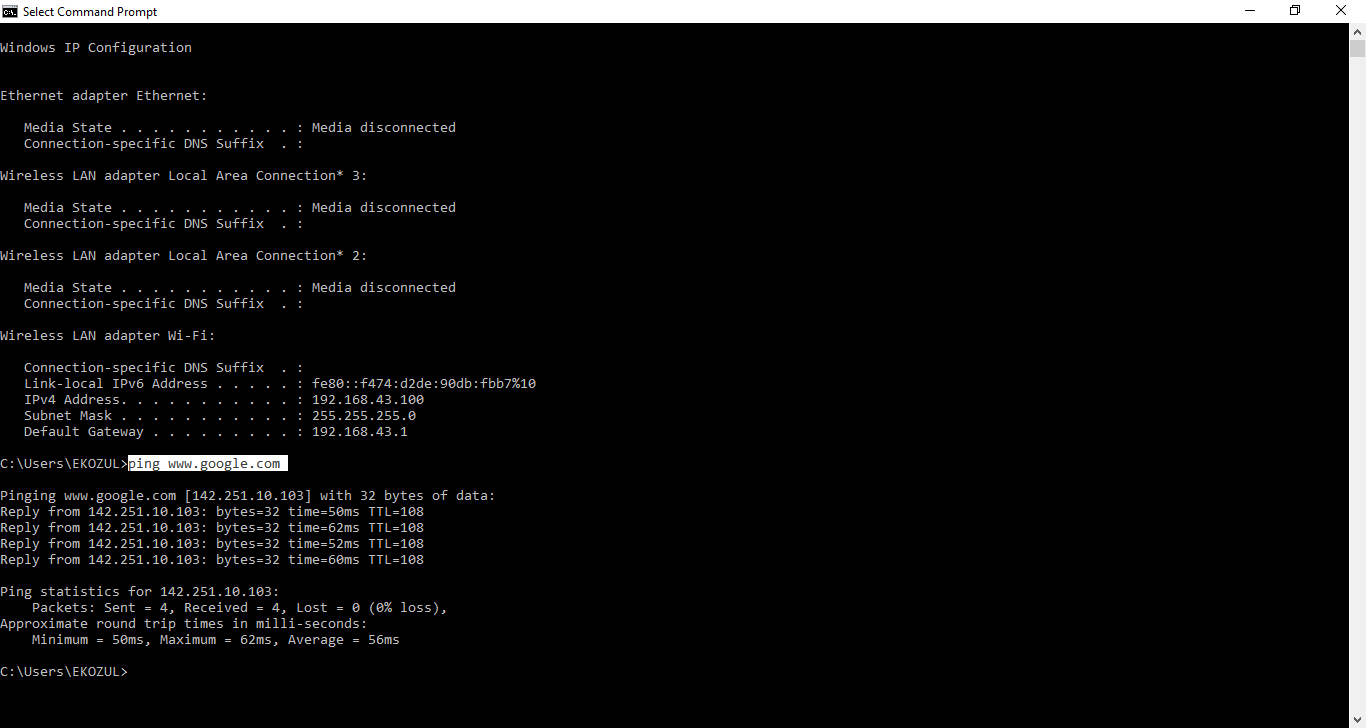 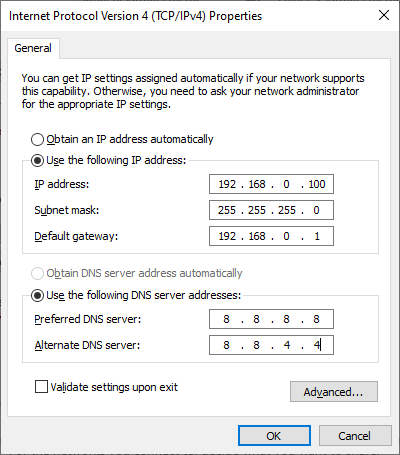 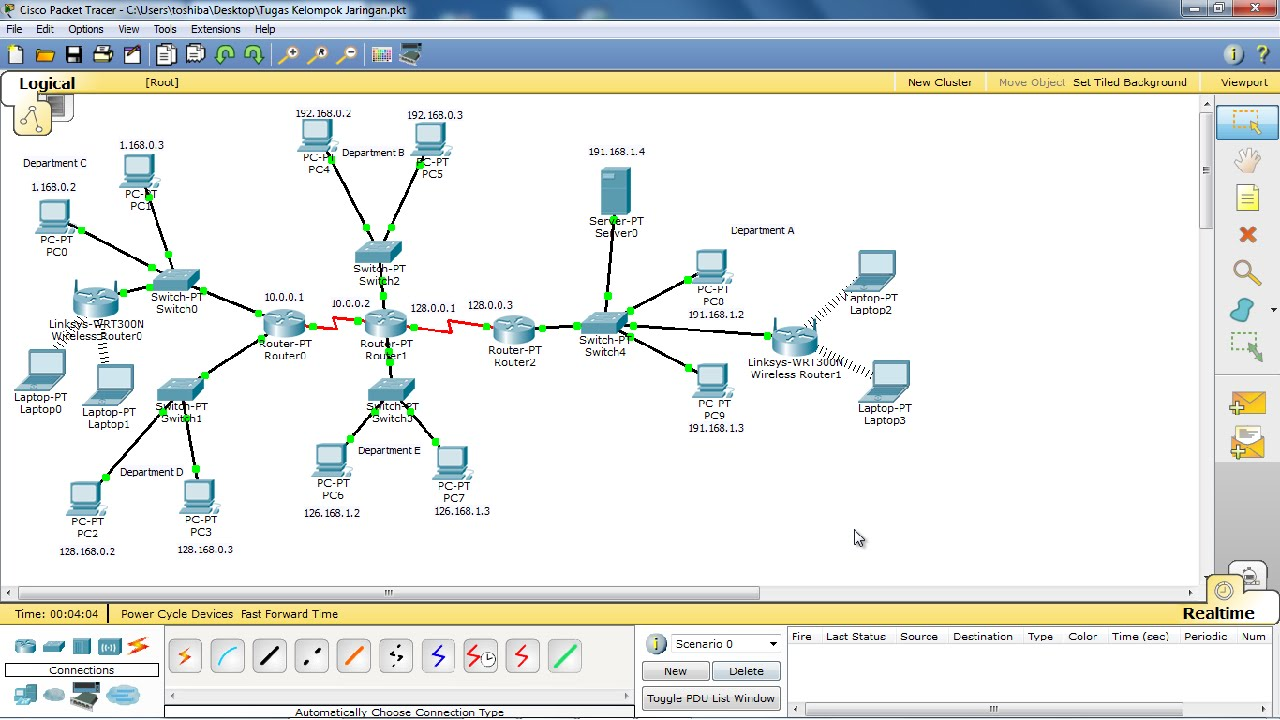 Troubleshoot LAN
Ping www.google.com
Ping 8.8.8.8
Ping 8.8.8.8 -t
ipconfig
ipconfig /release
ipconfig /flushdns
ipconfig /all
Tracert www.google.com